Муниципальное автономное общеобразовательное учреждение 
«Средняя общеобразовательная школа №7 имени Пичуева Леонида Павловича»
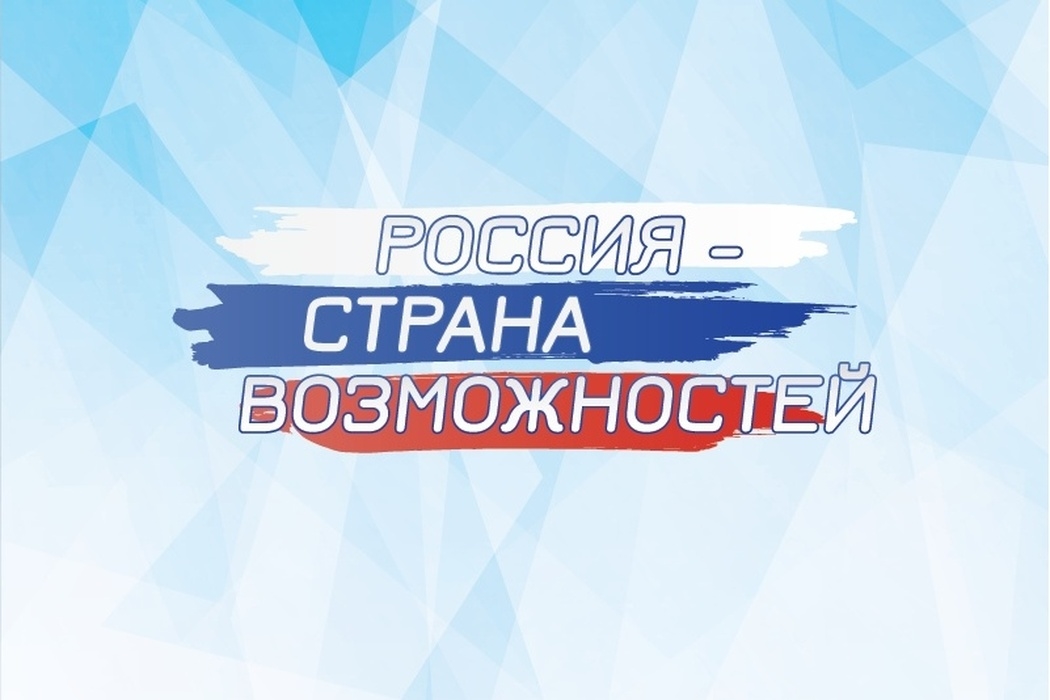 Миндулин 
Марат Валерьевич, учащийся 10 А класса
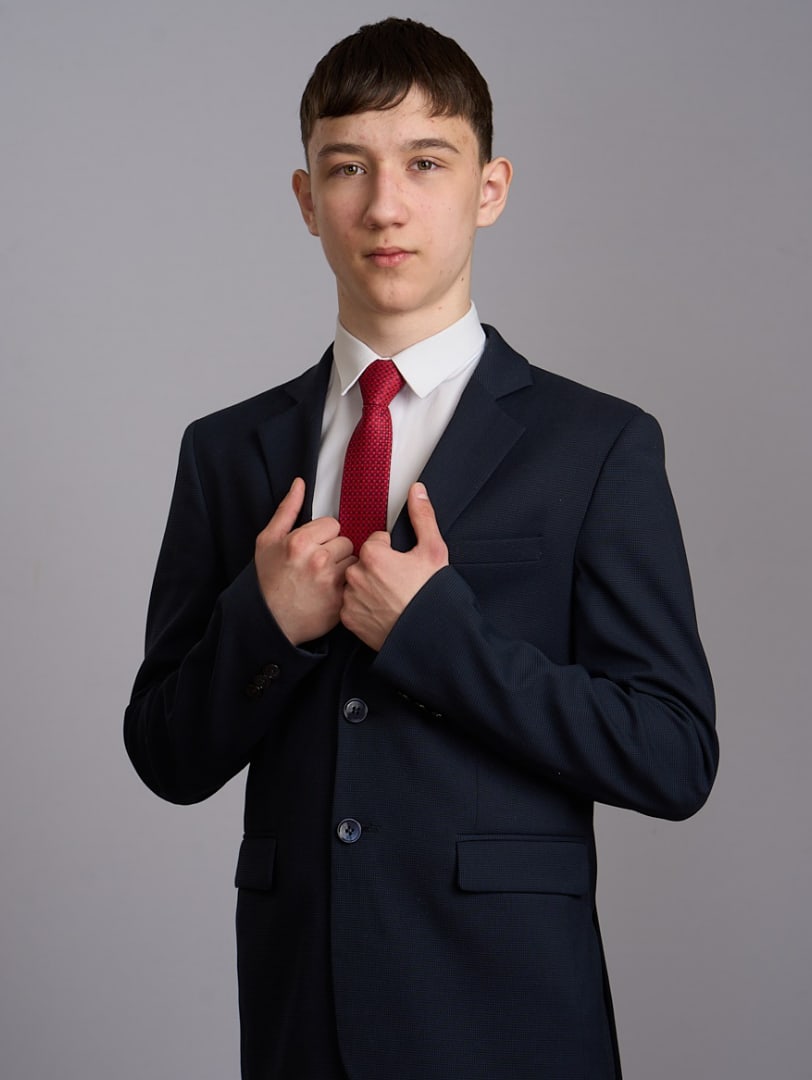 Муниципальный этап областного конкурса «Лучший ученик года – 2024»
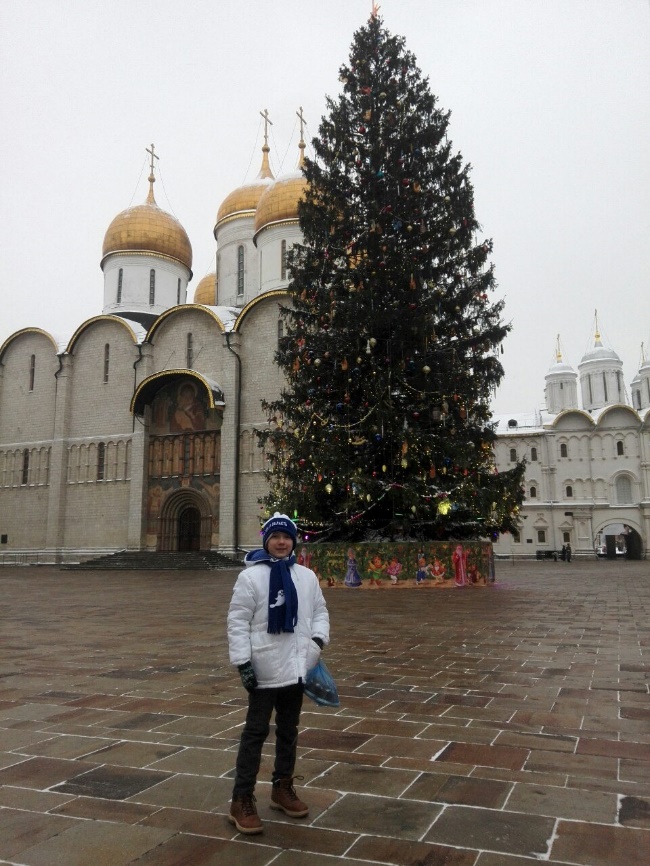 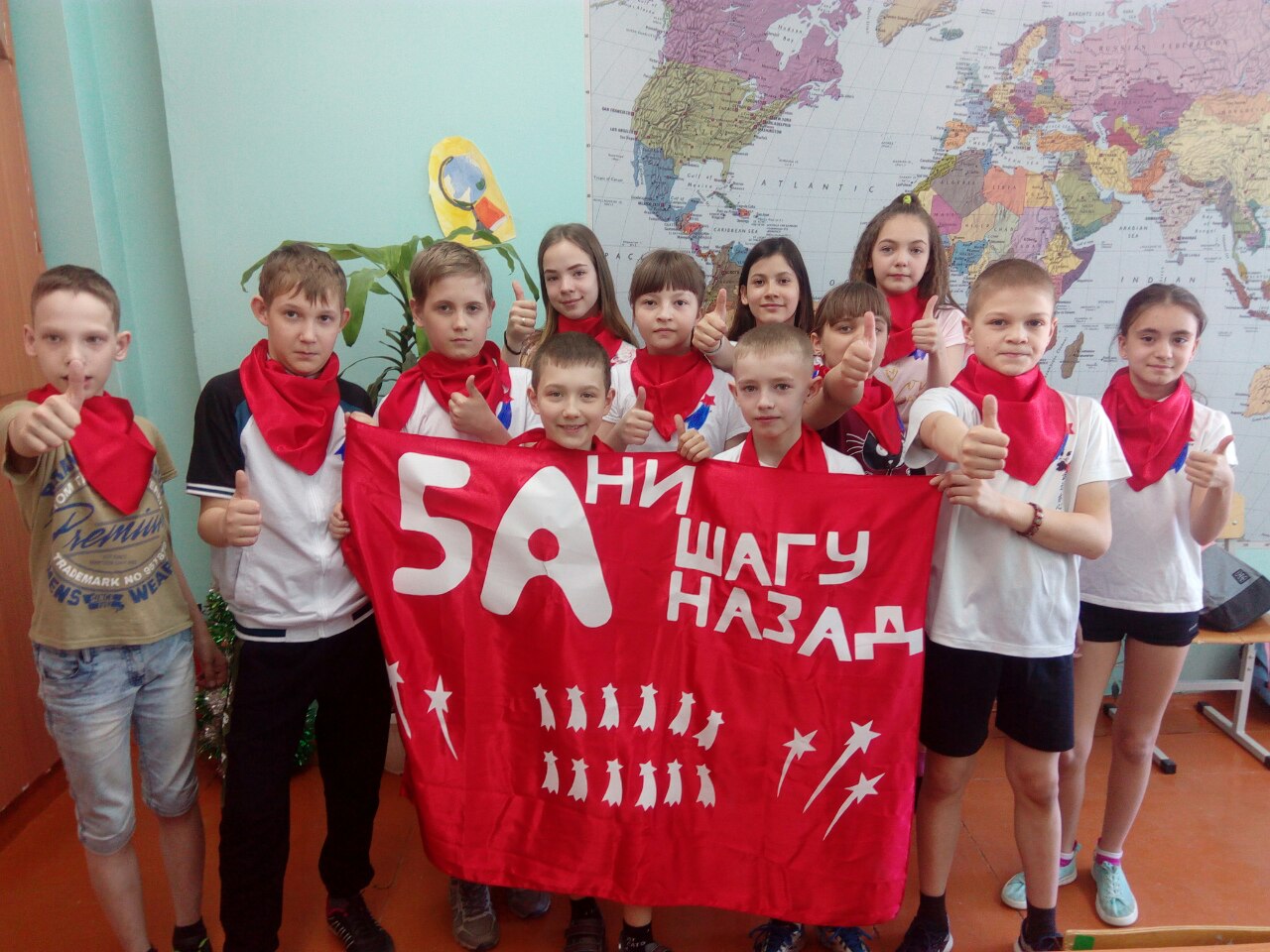 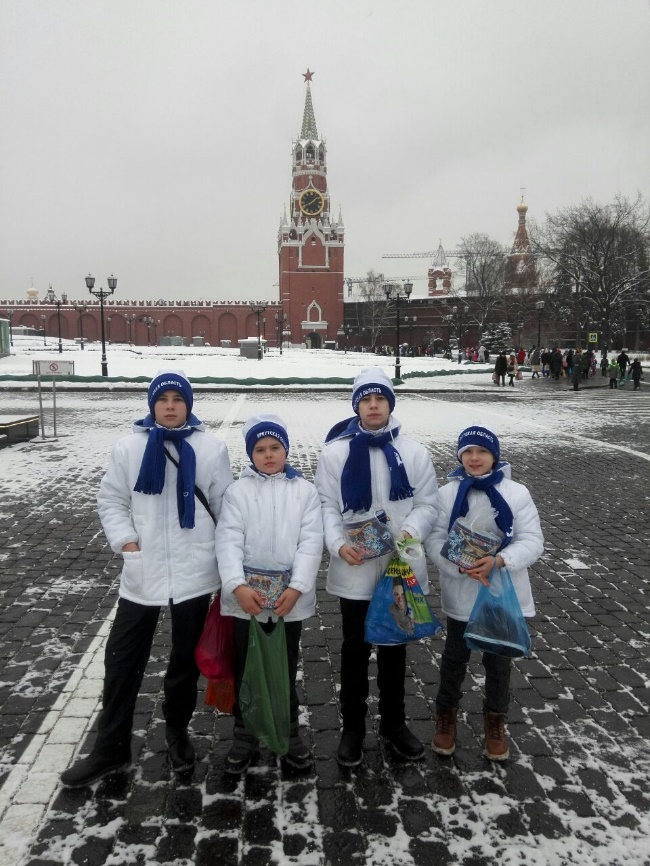 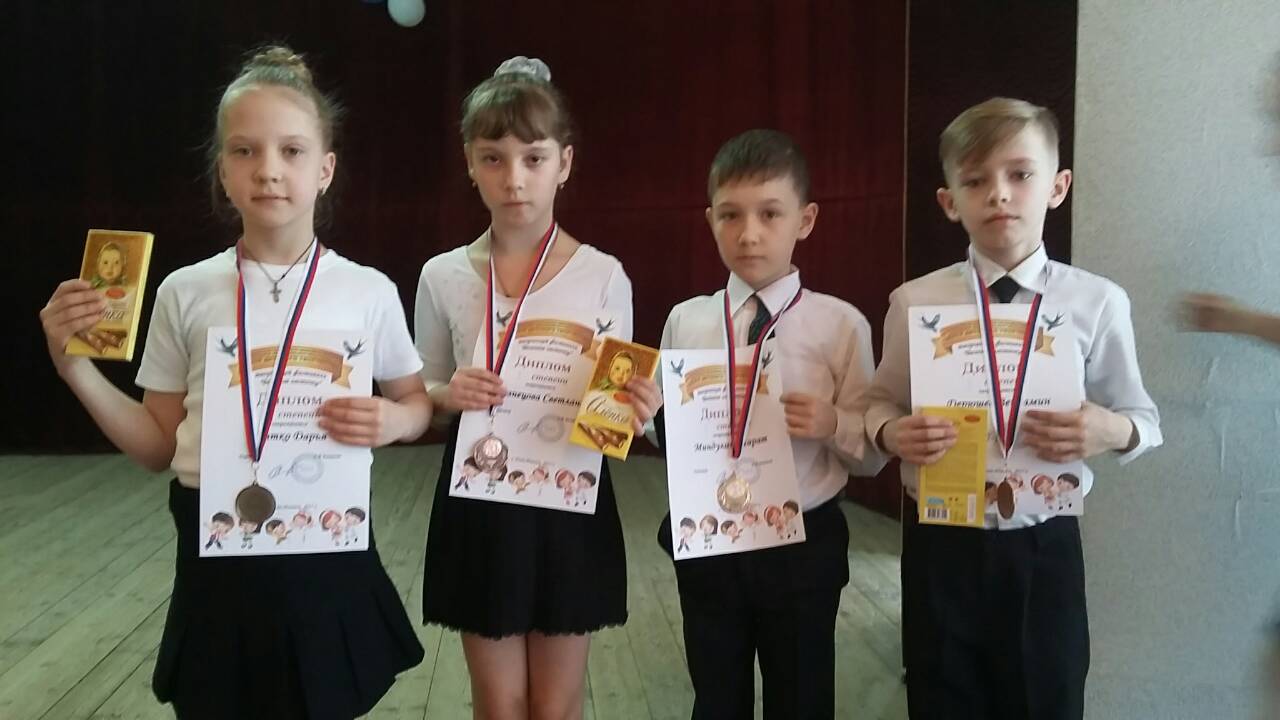 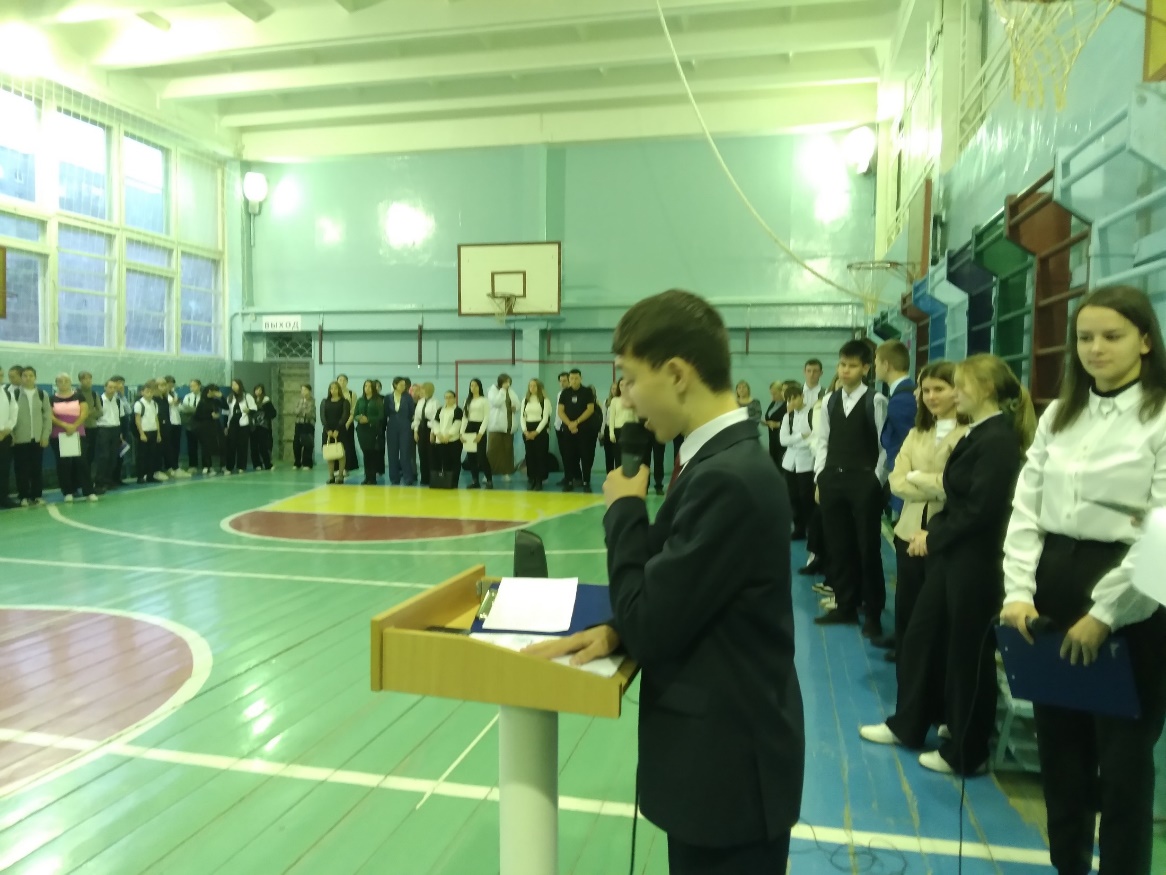 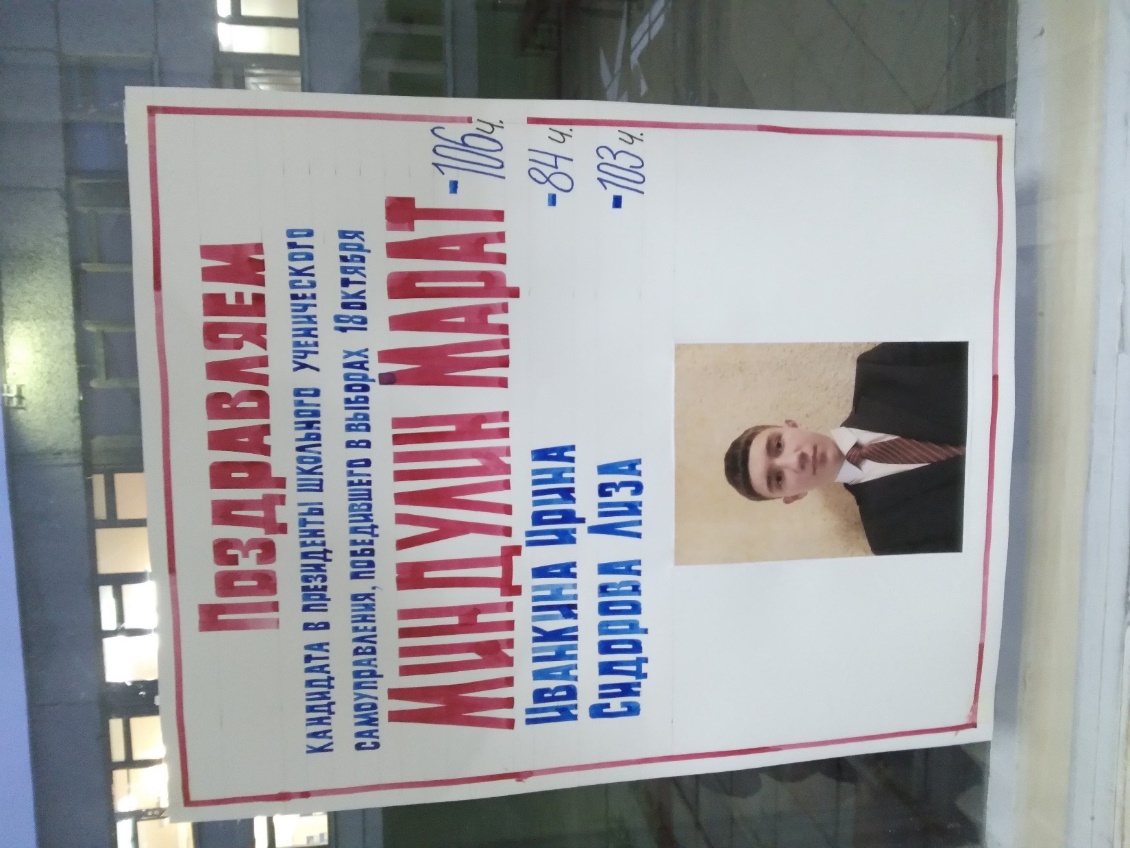 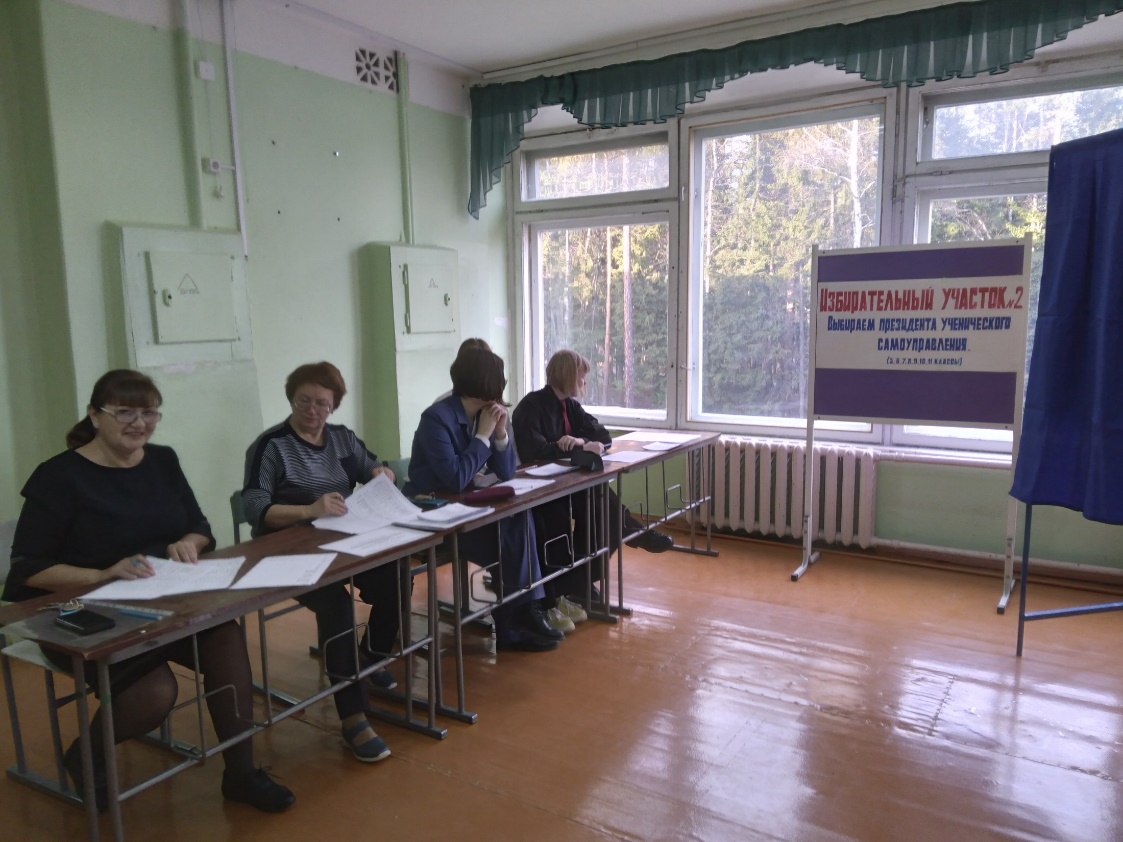 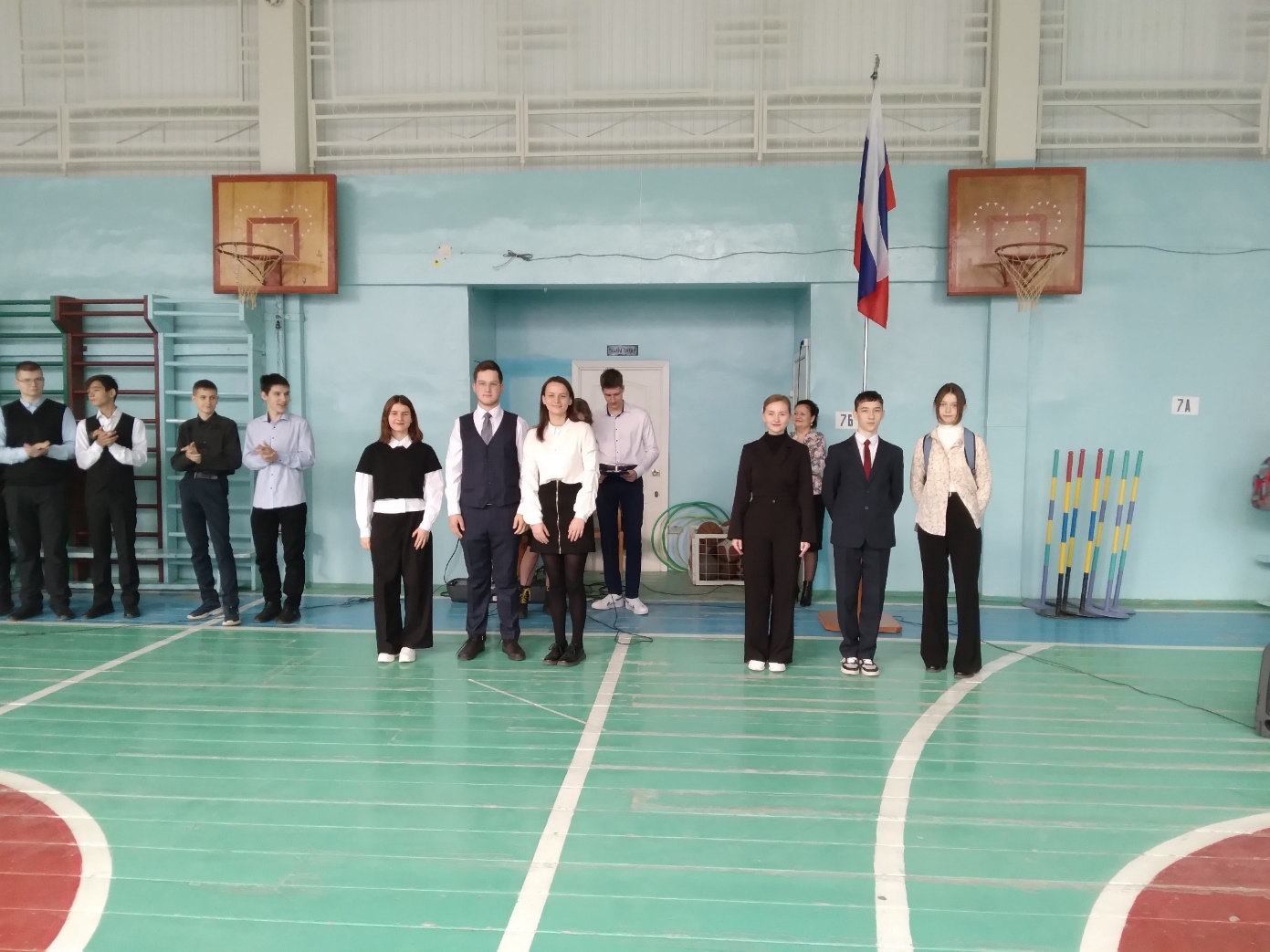 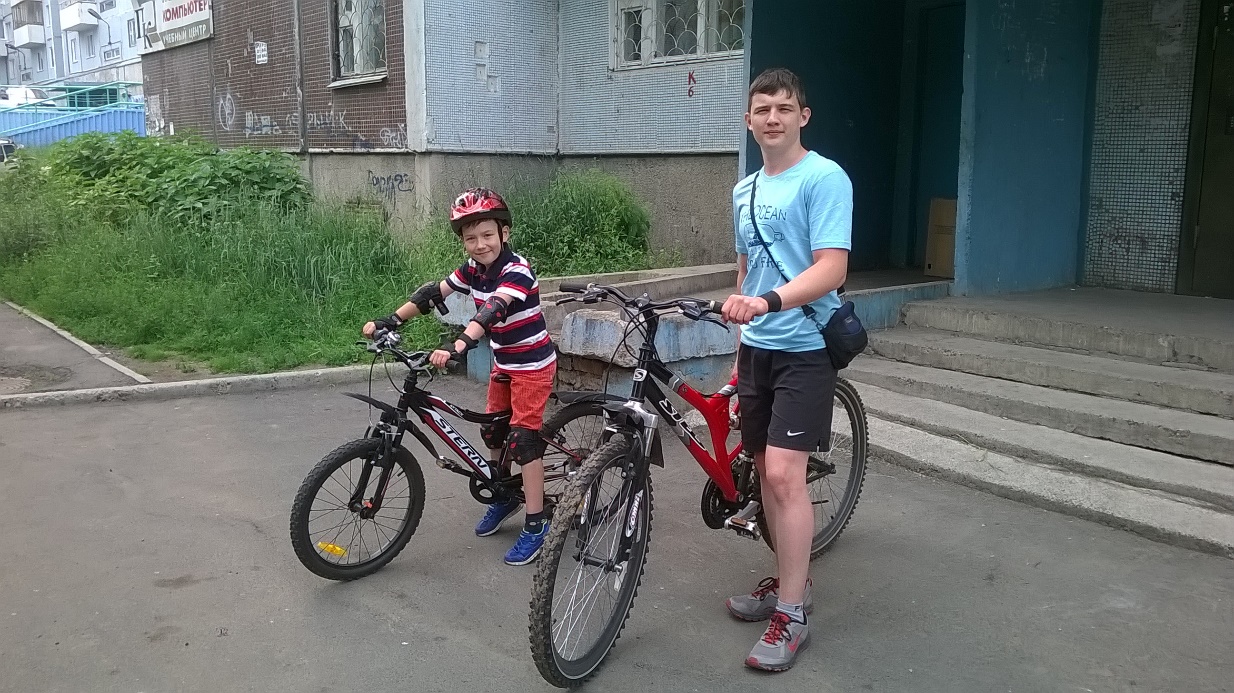 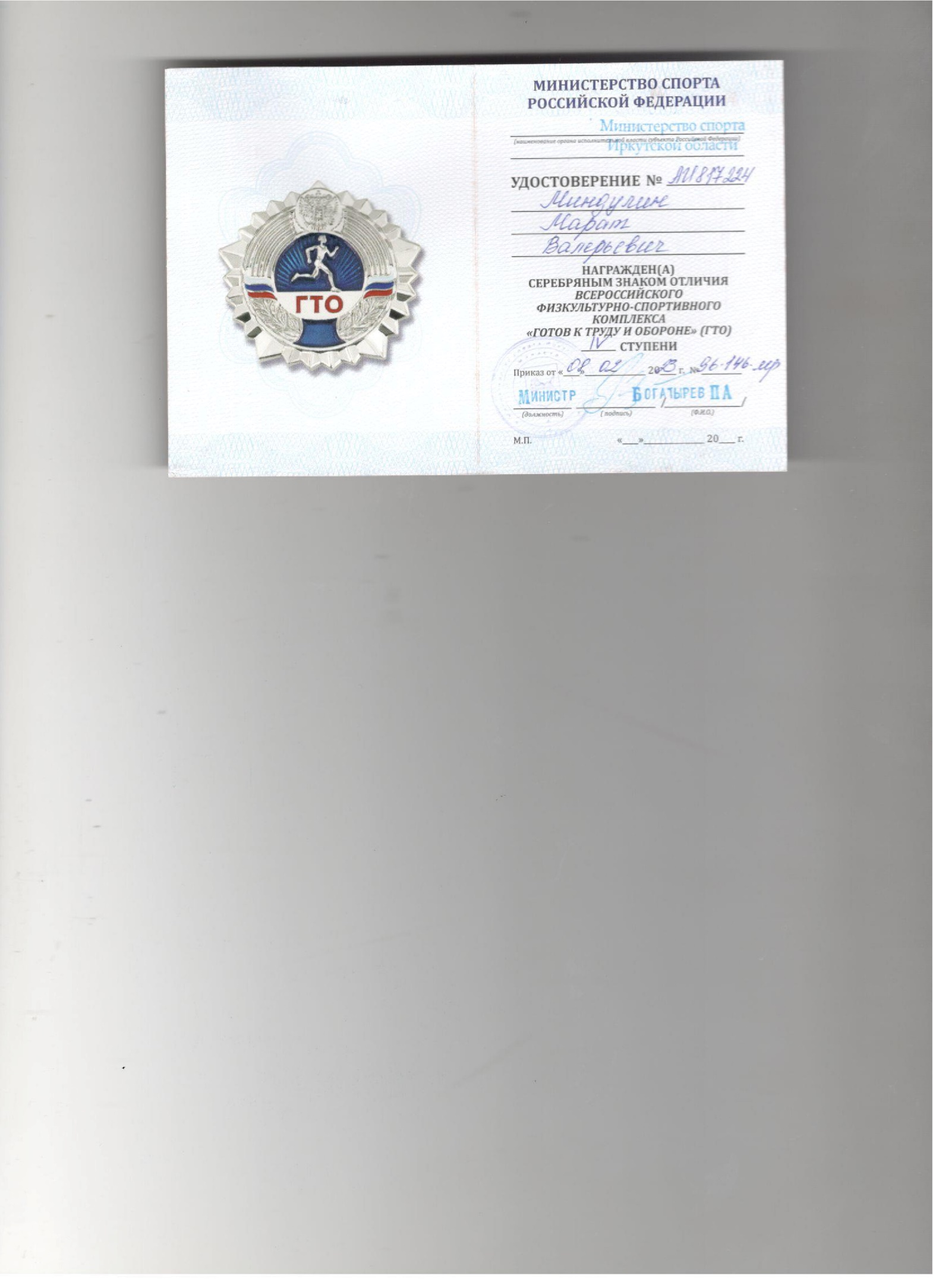 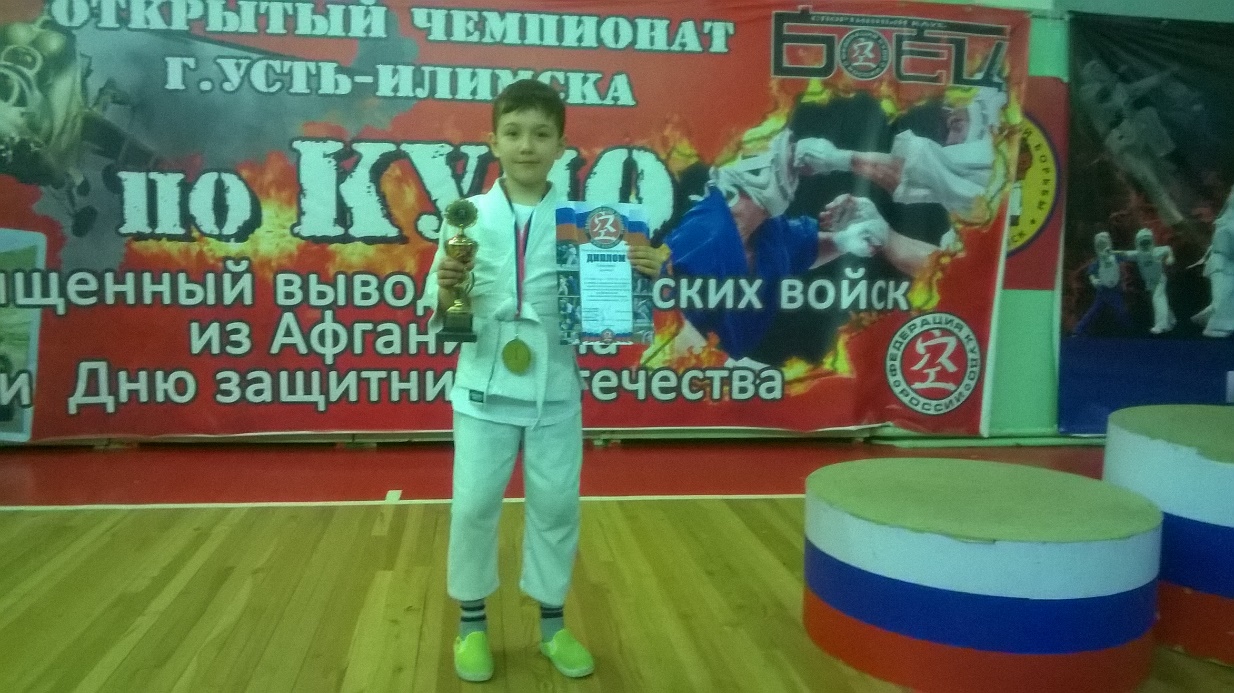 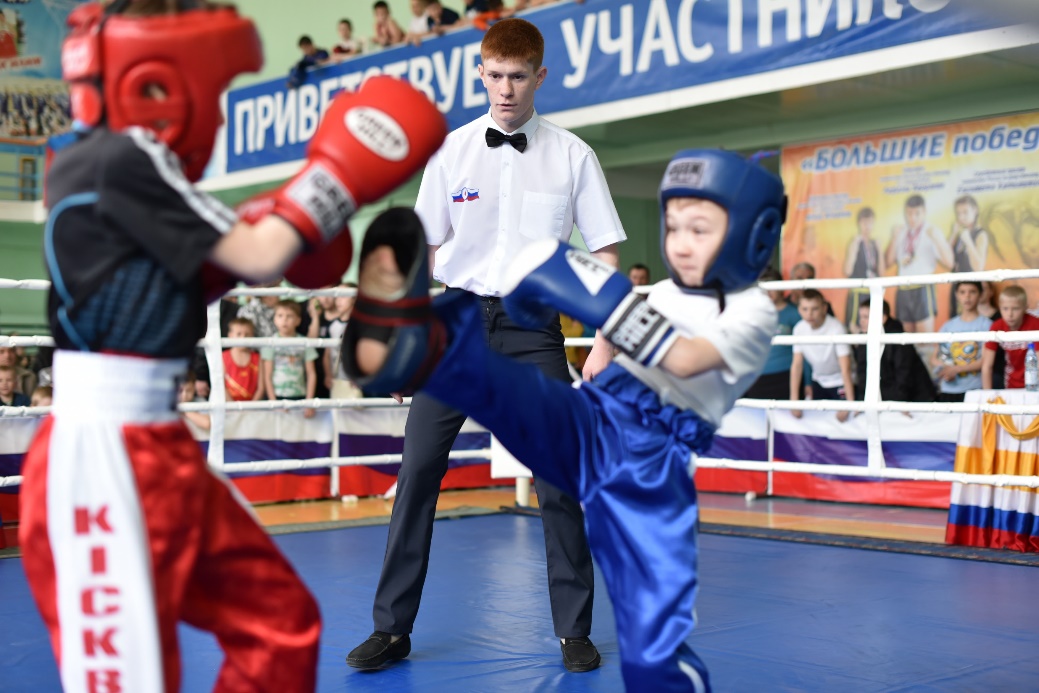 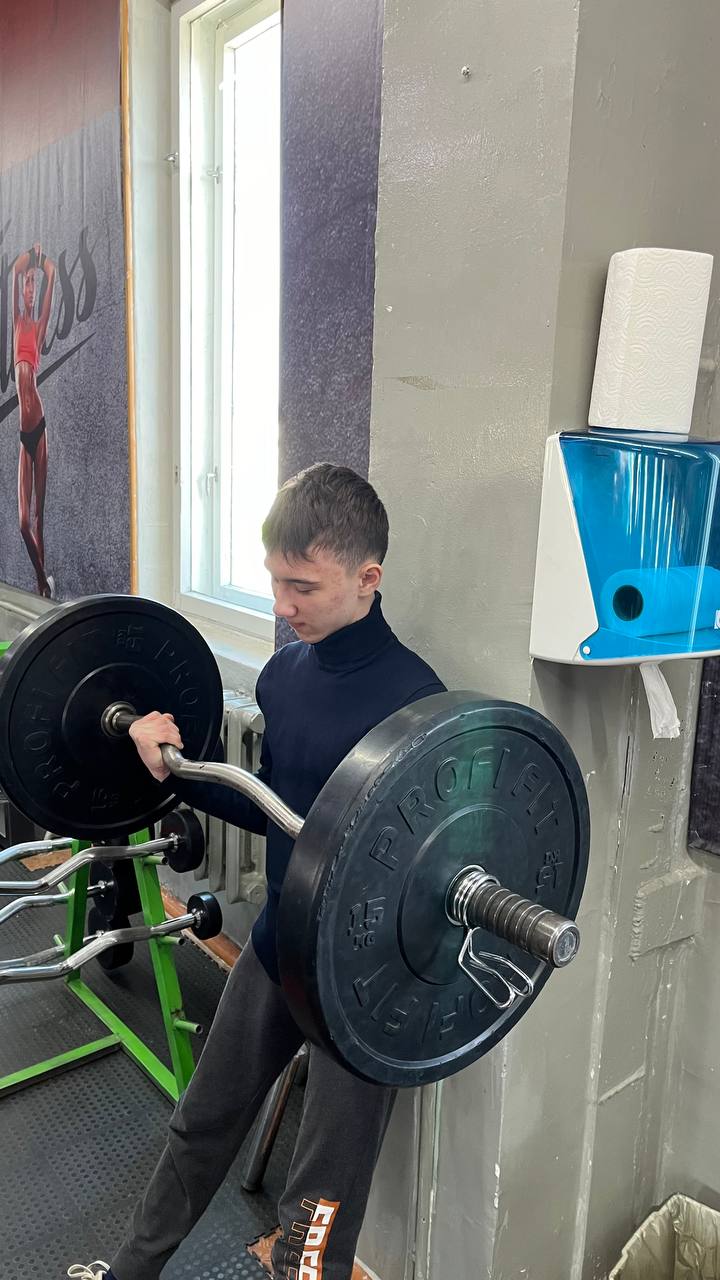 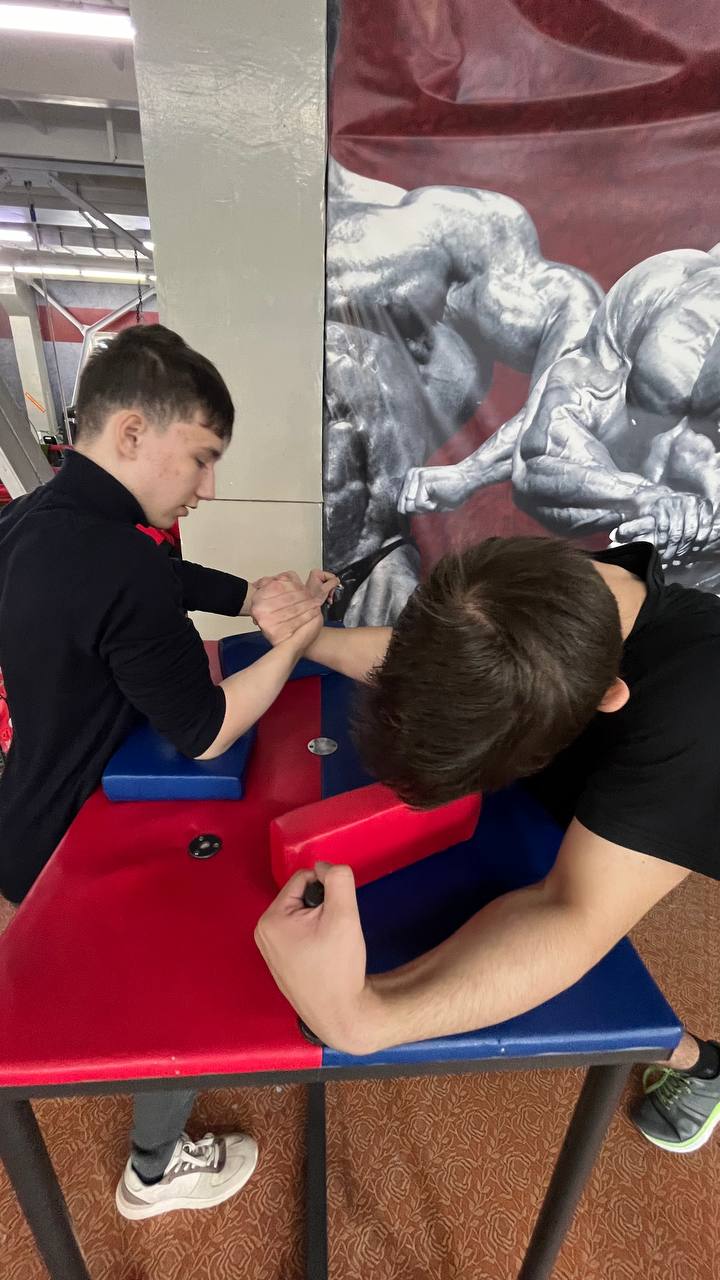 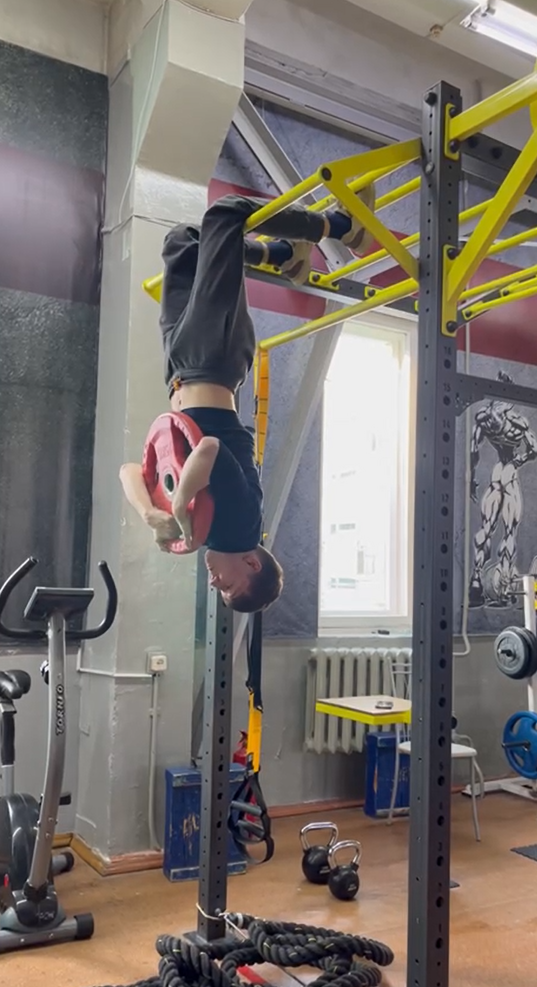 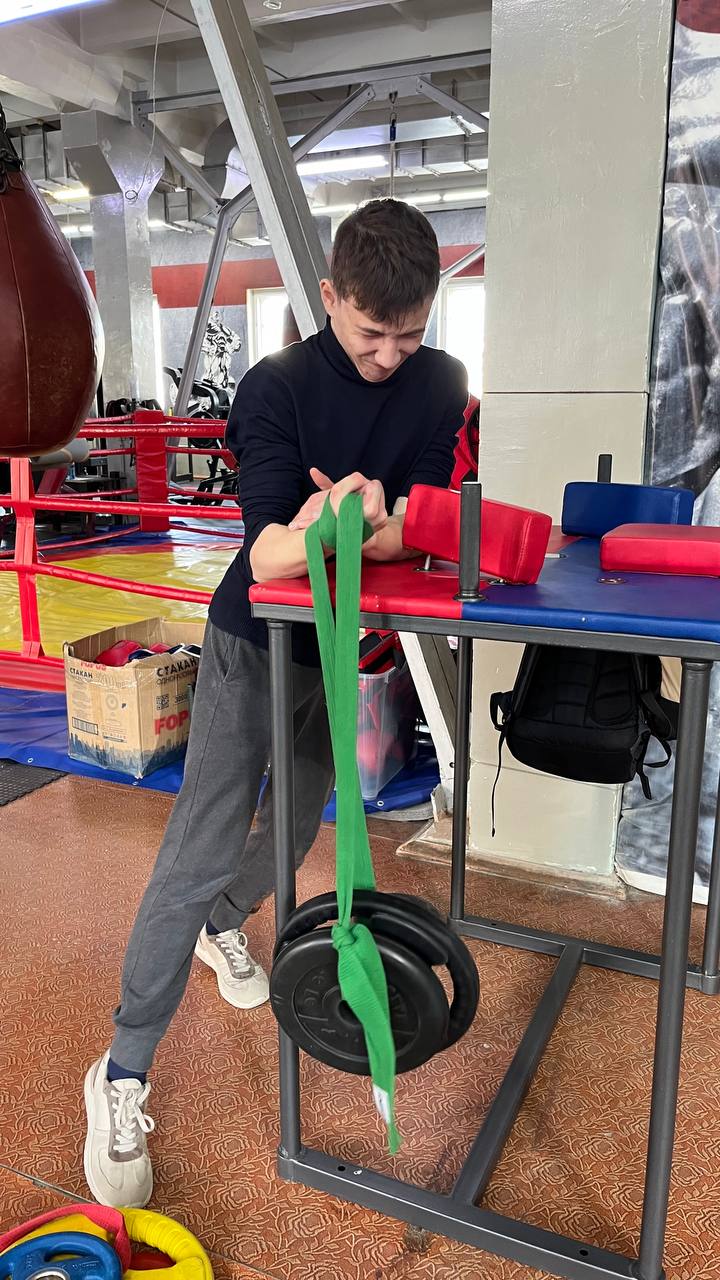 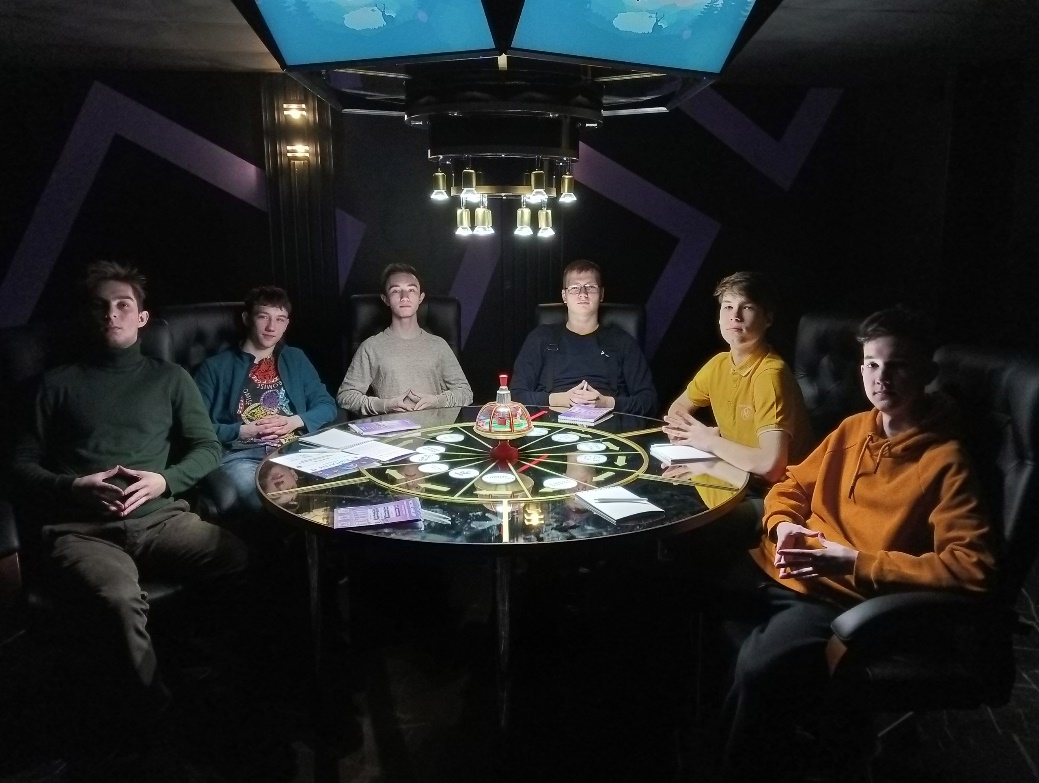 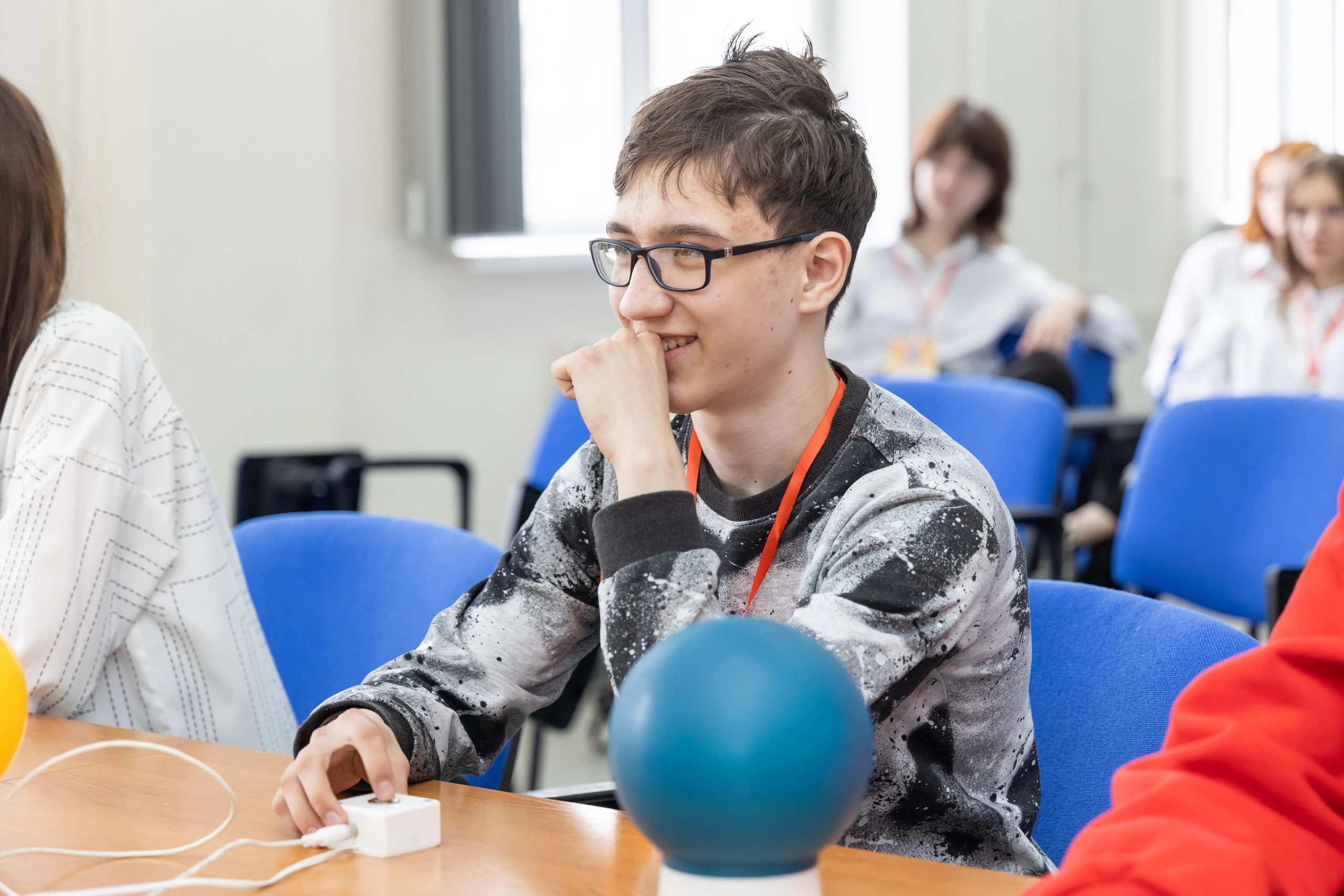 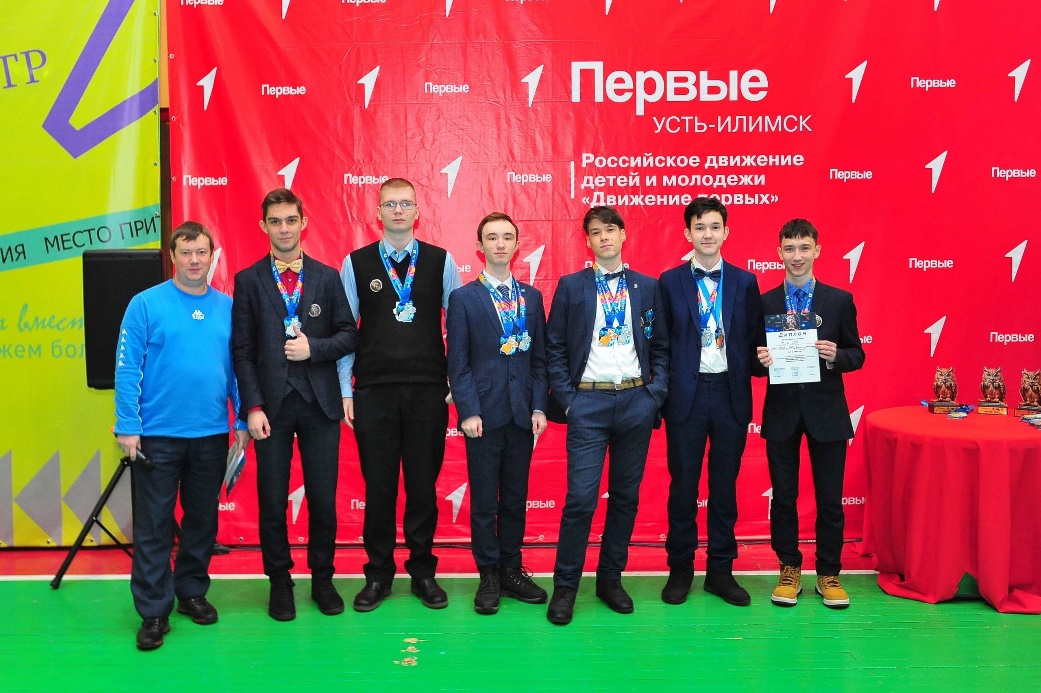 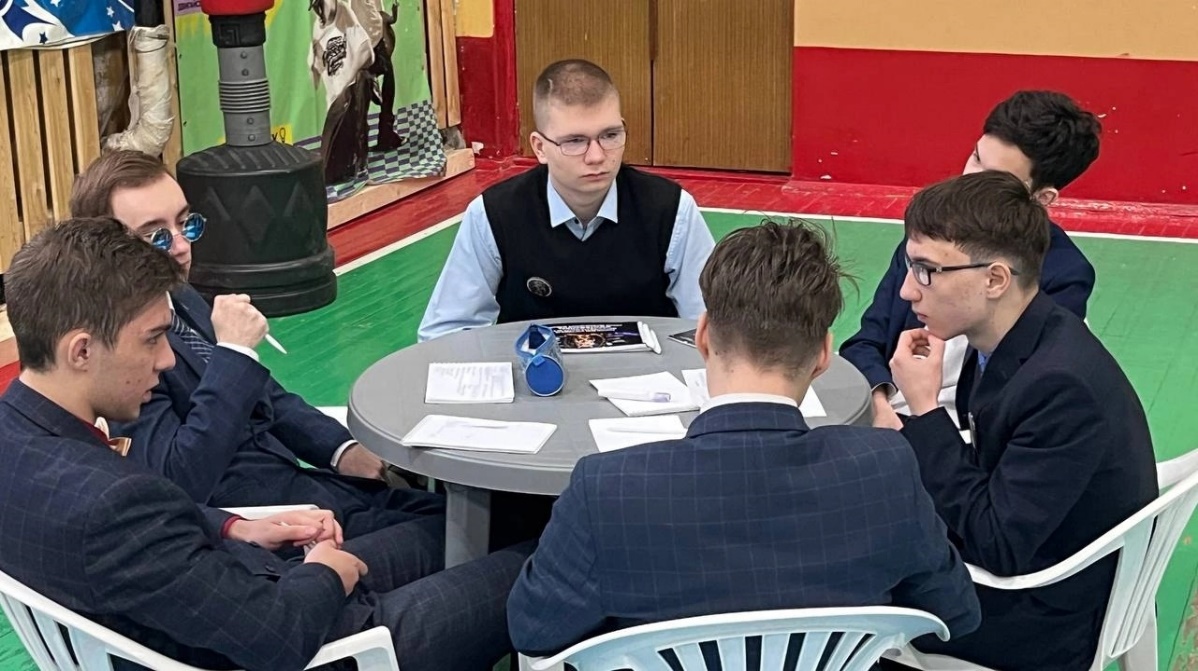 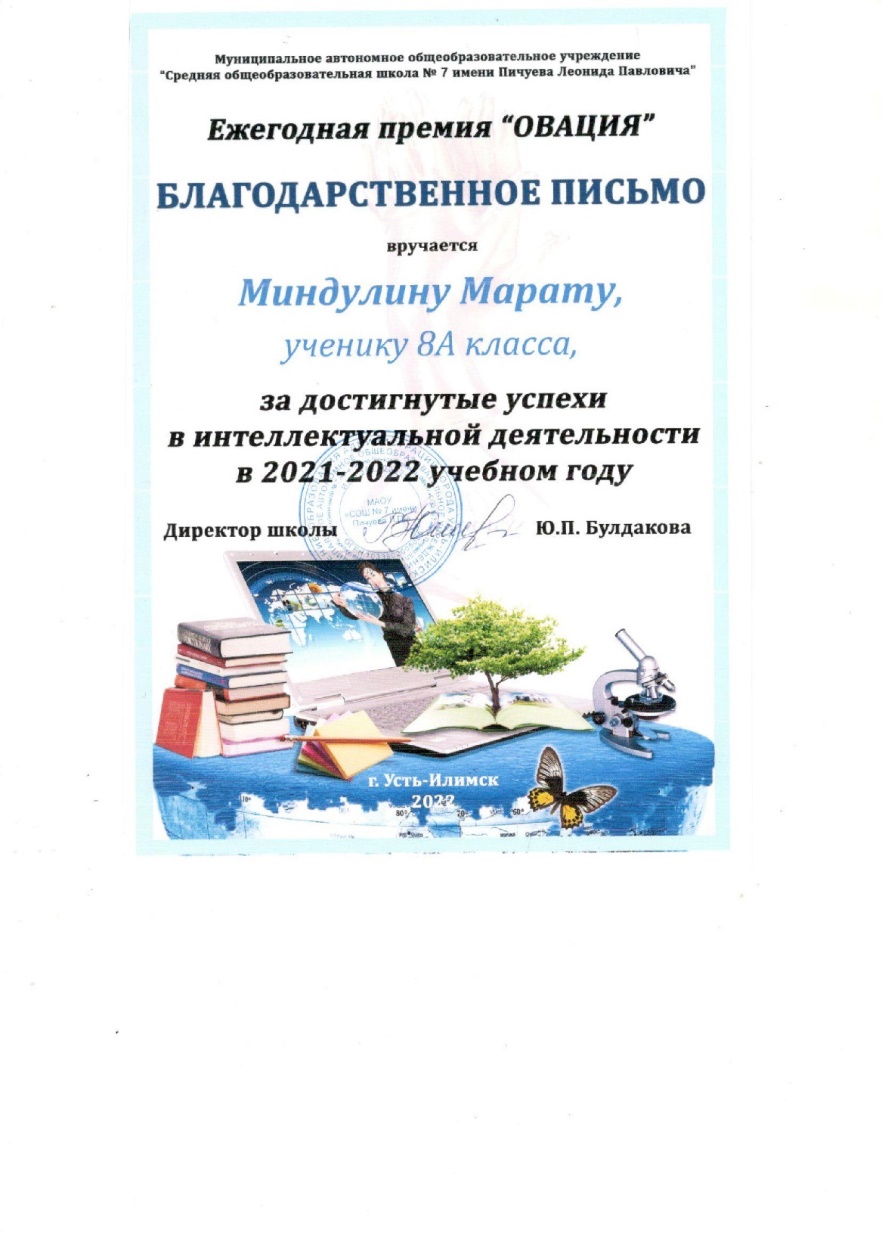 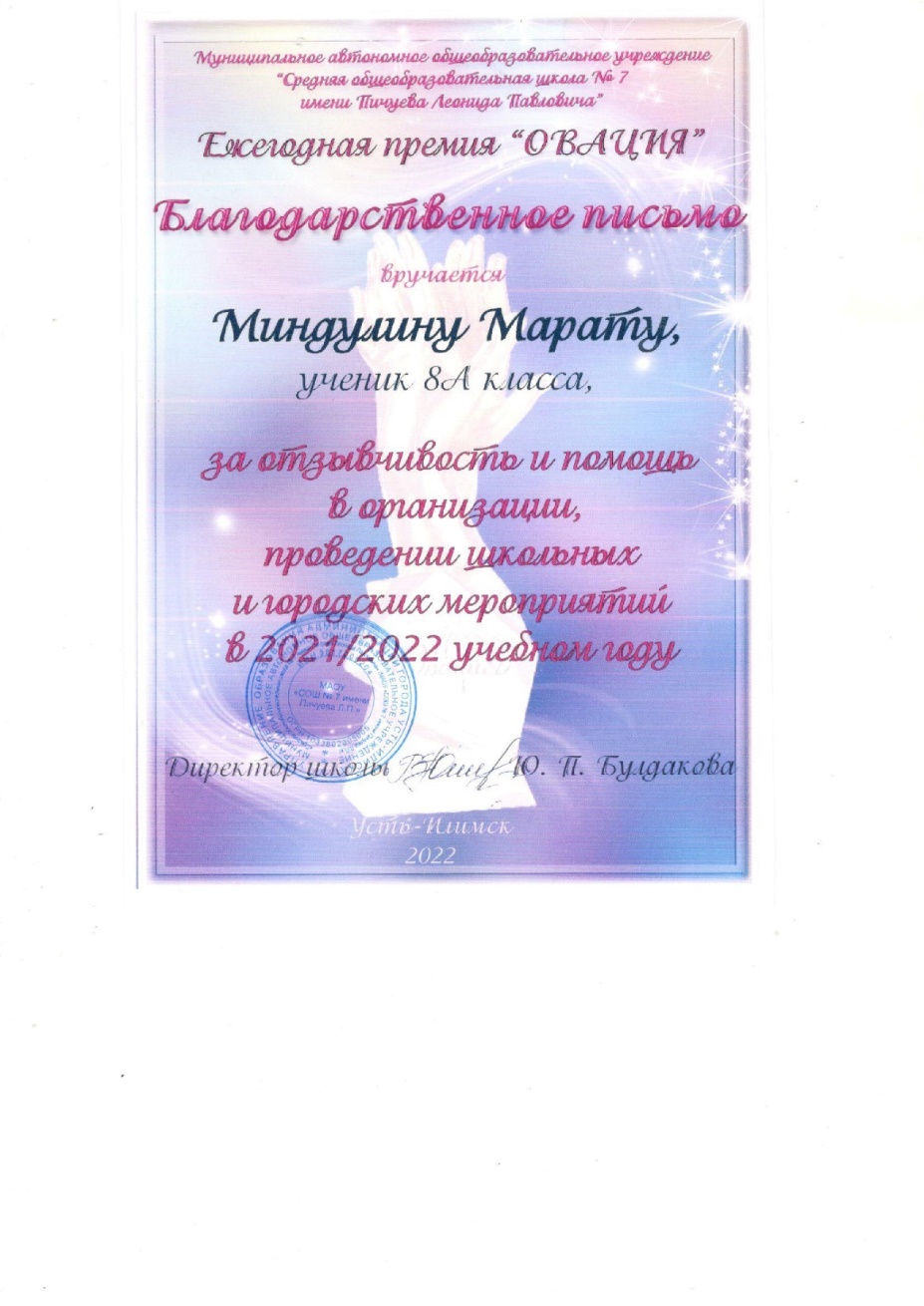 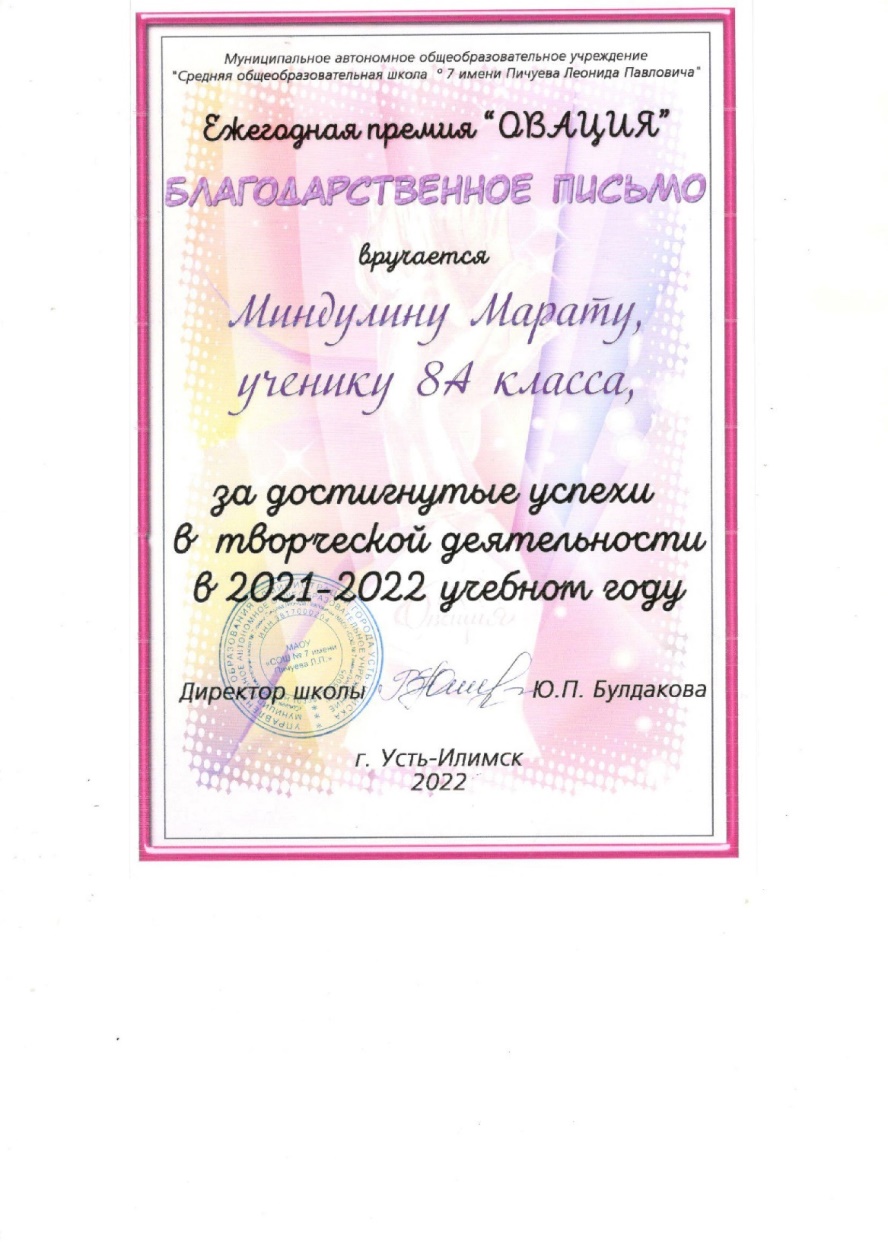